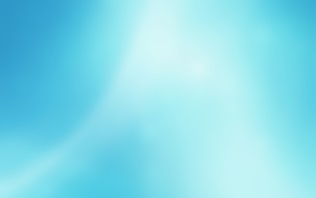 Здоровьесберегающие   технологии 
                      группа «Непоседы»
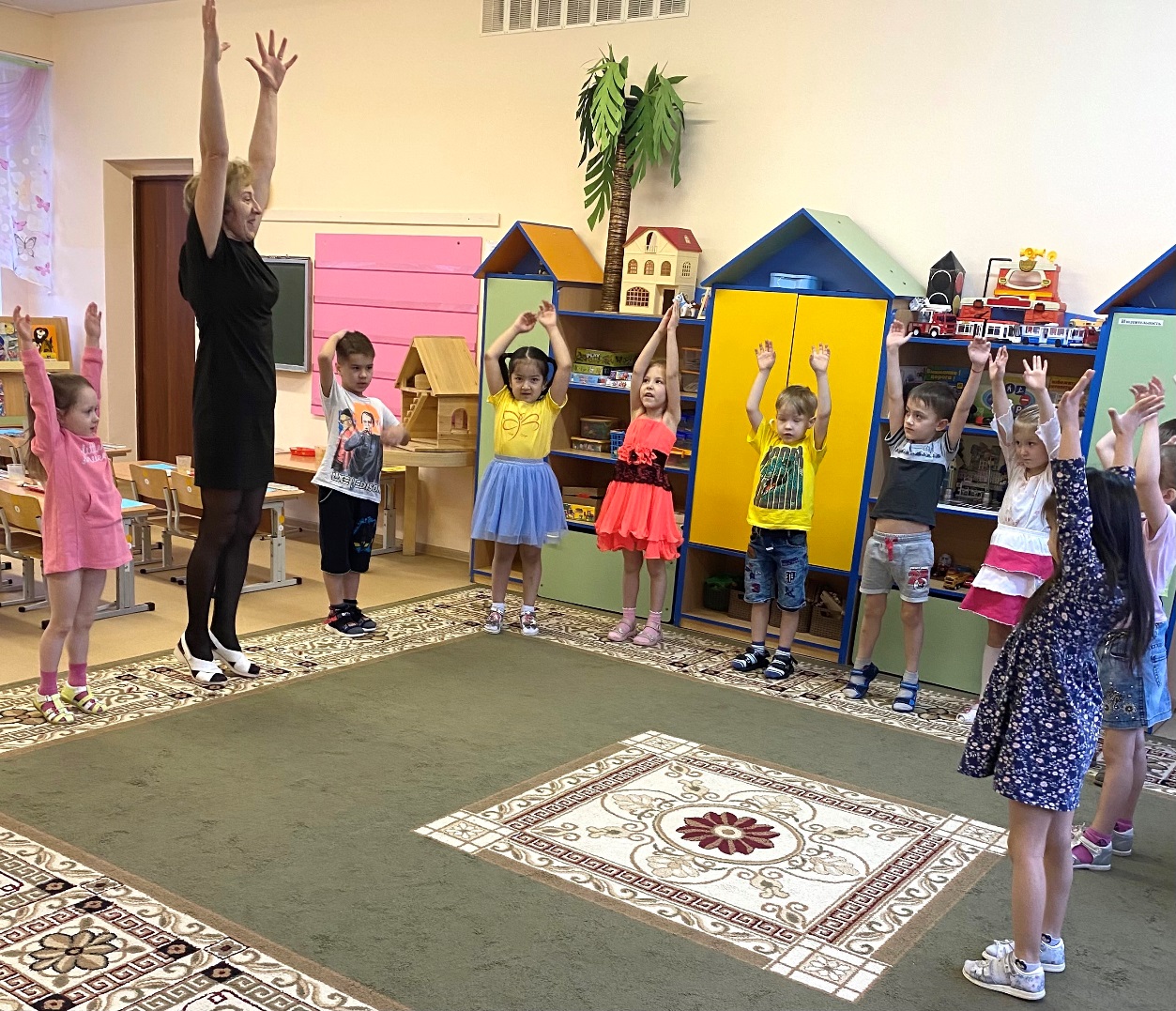 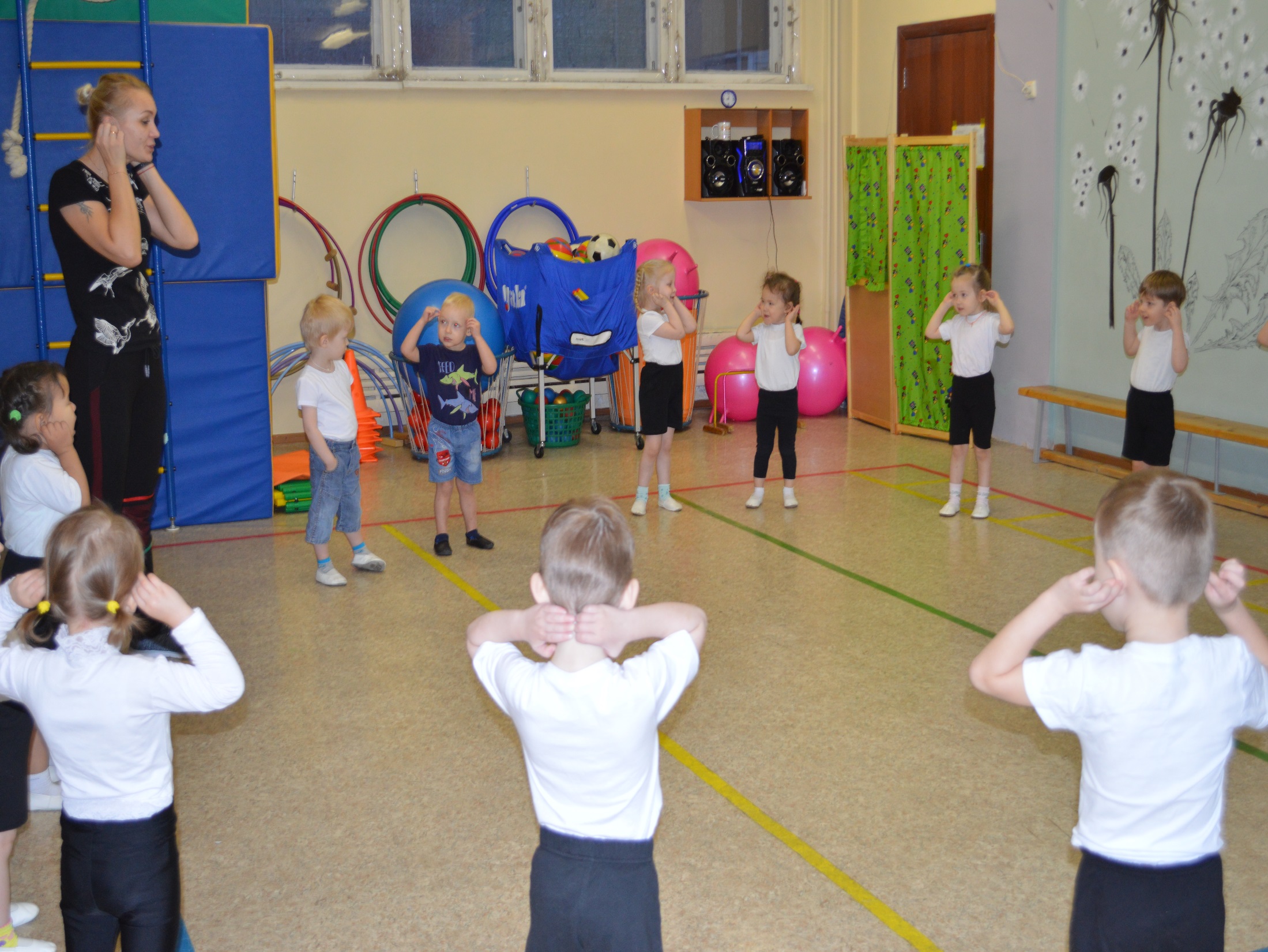 Самомассаж
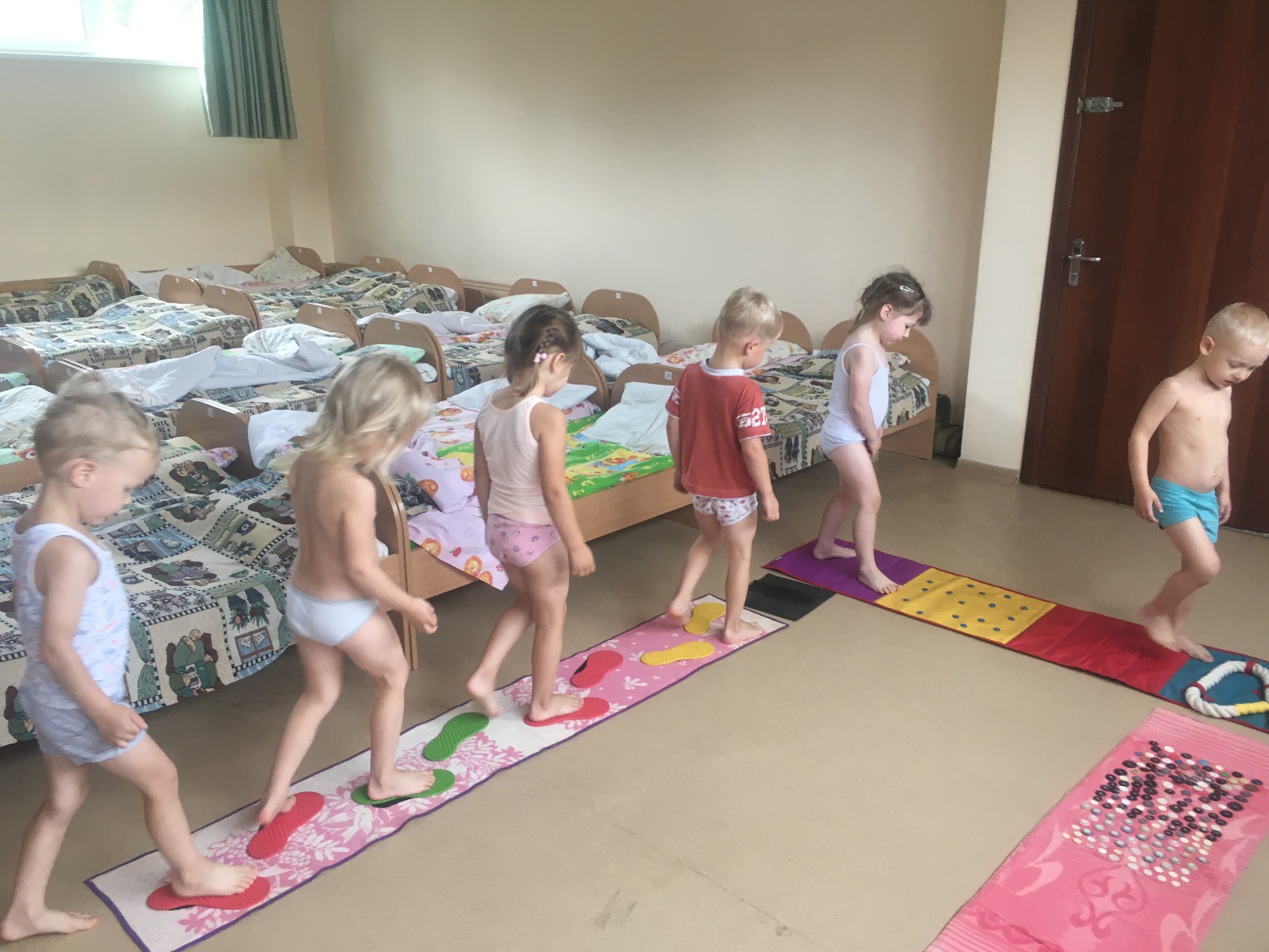 Босохождение
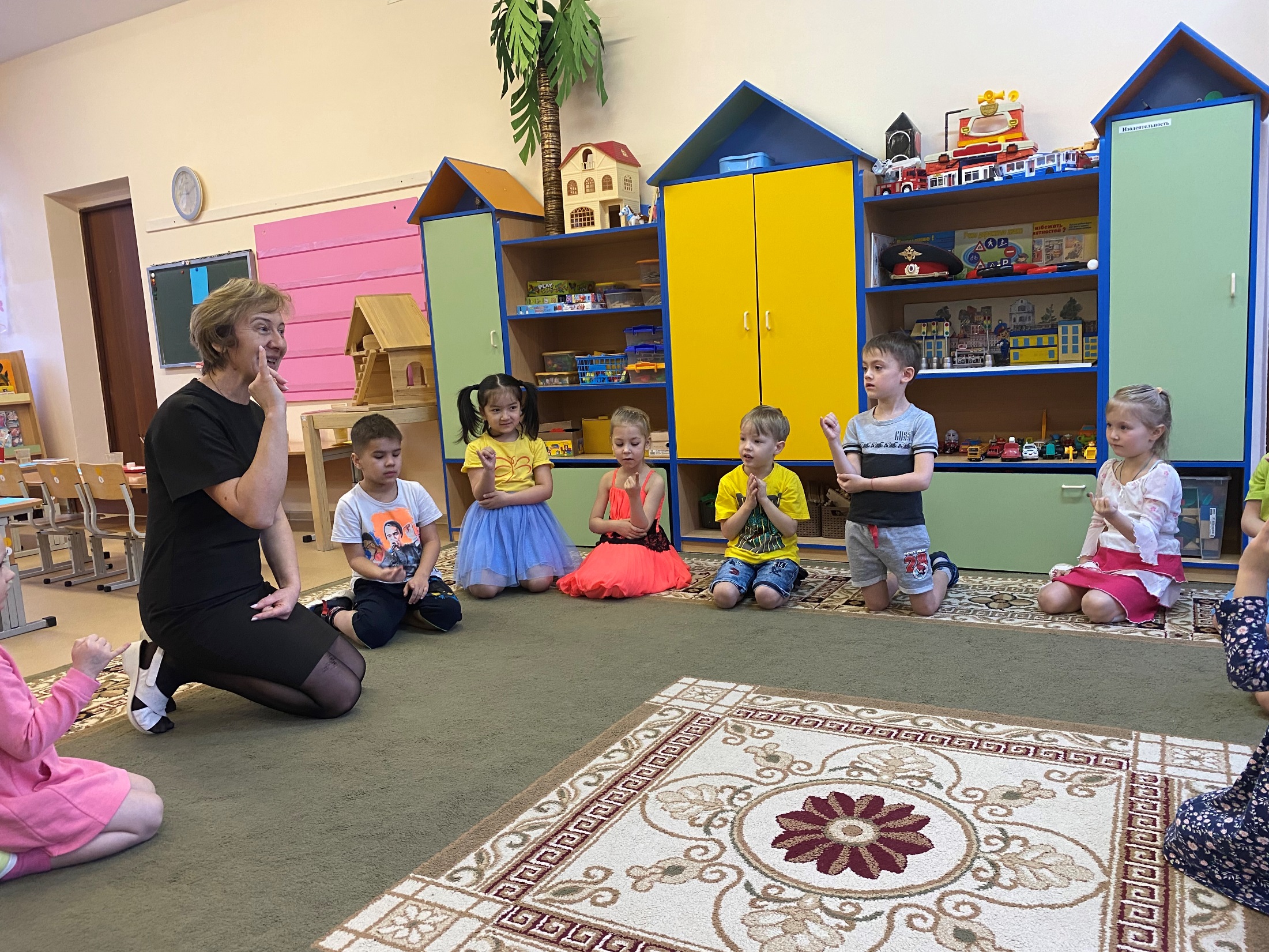 Пальчиковая
гимнастика
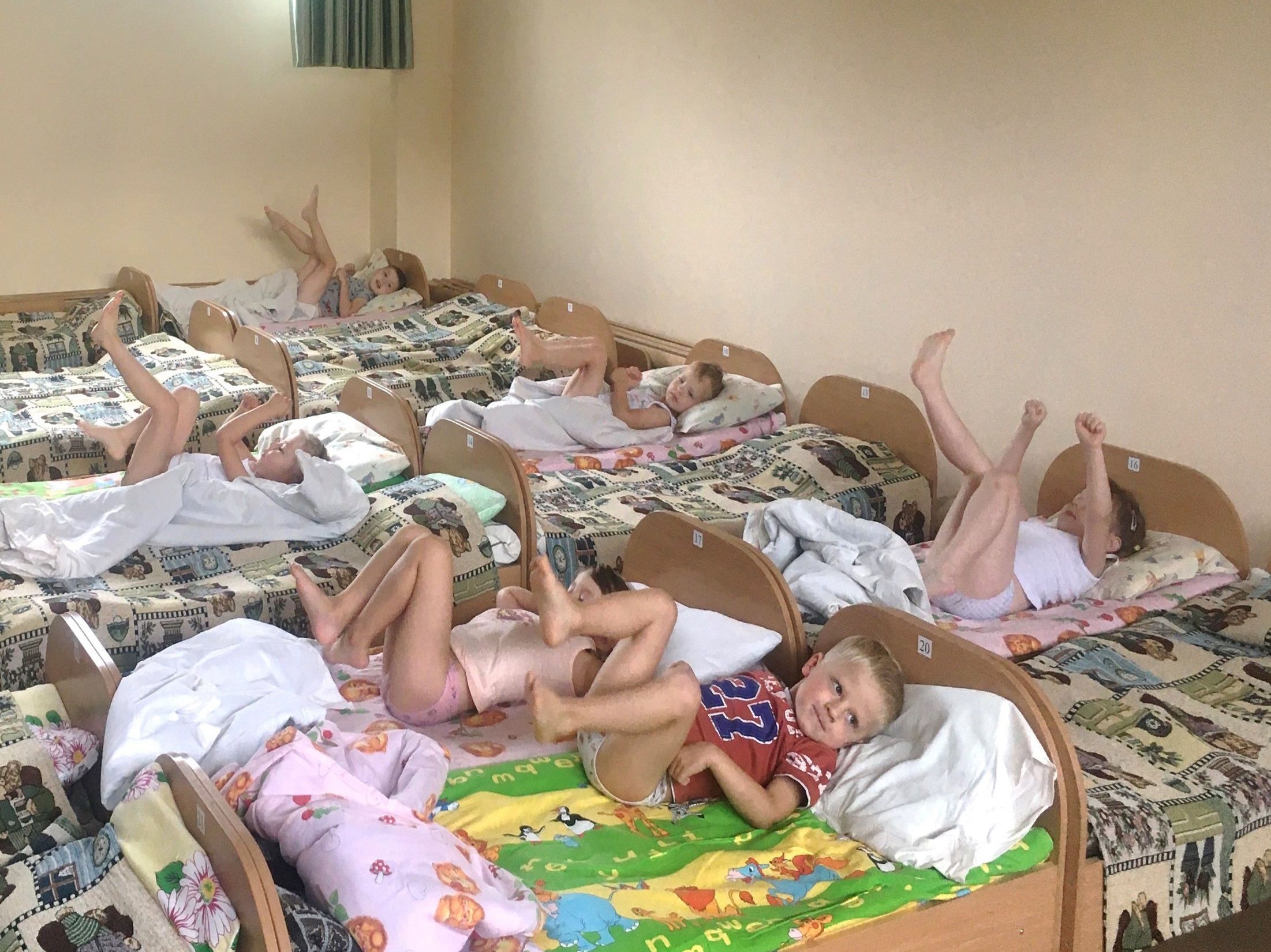 «Ленивая»
гимнастика
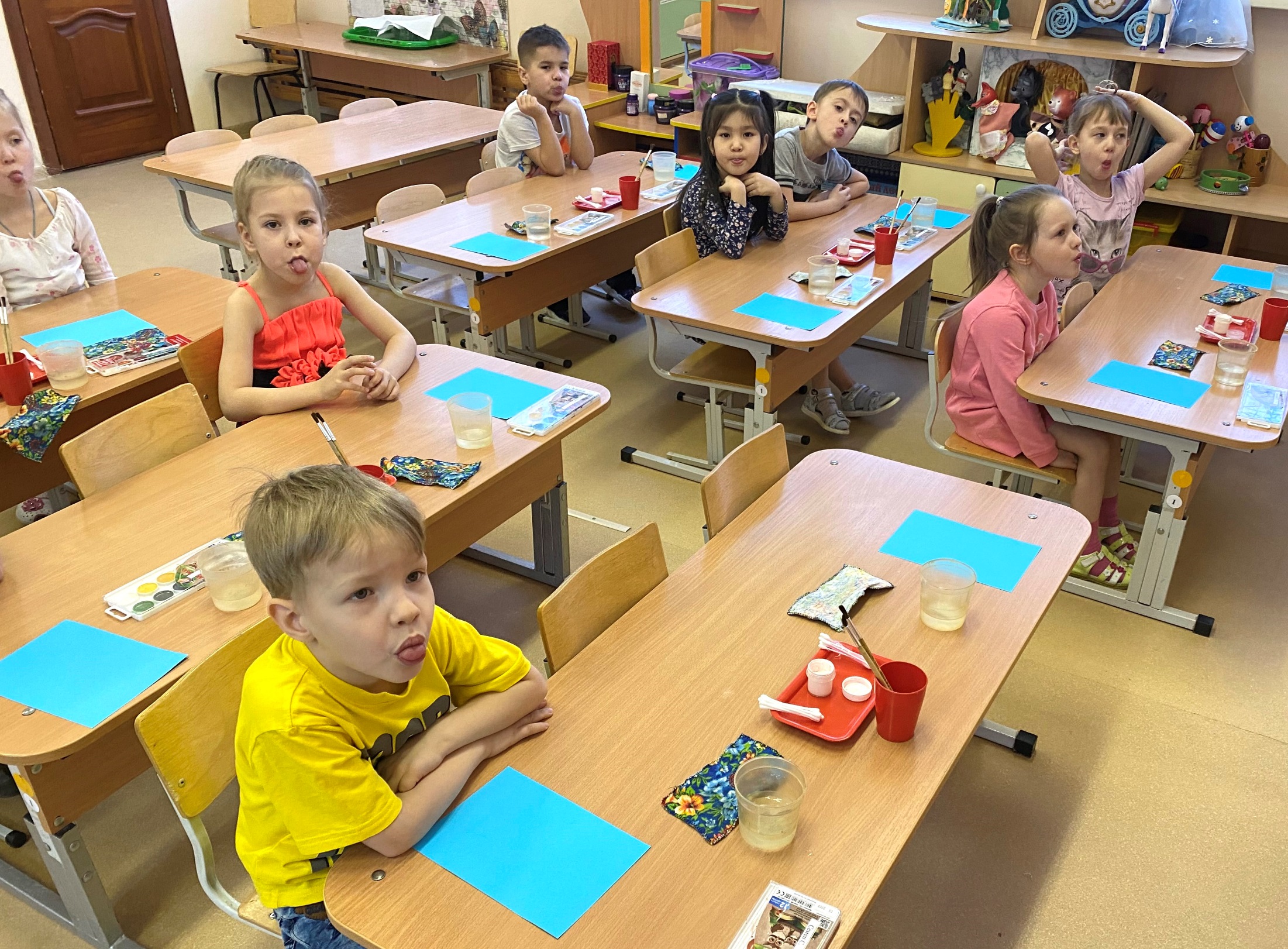 Артикуляционная
гимнастика
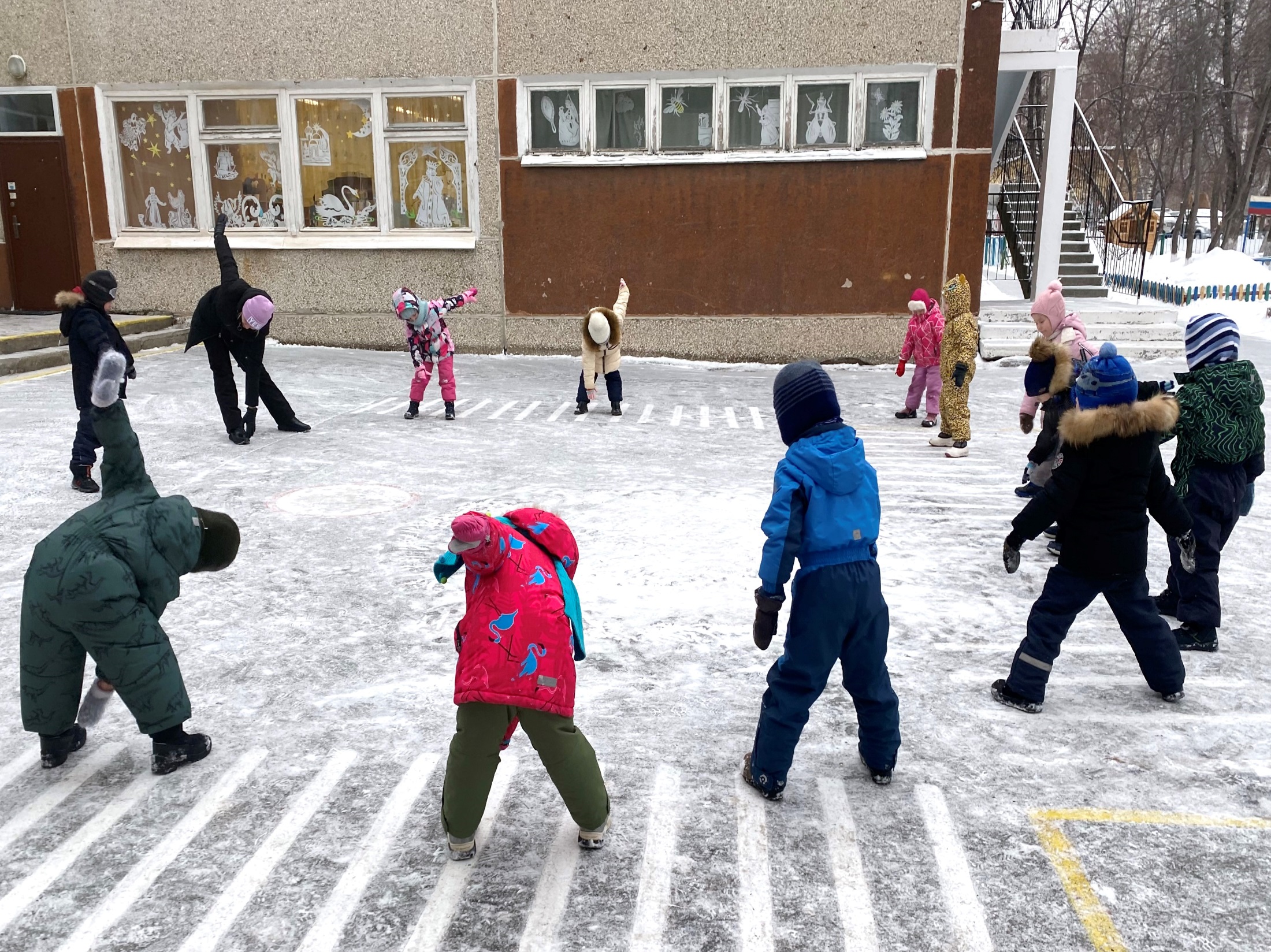 Утренняя зарядка
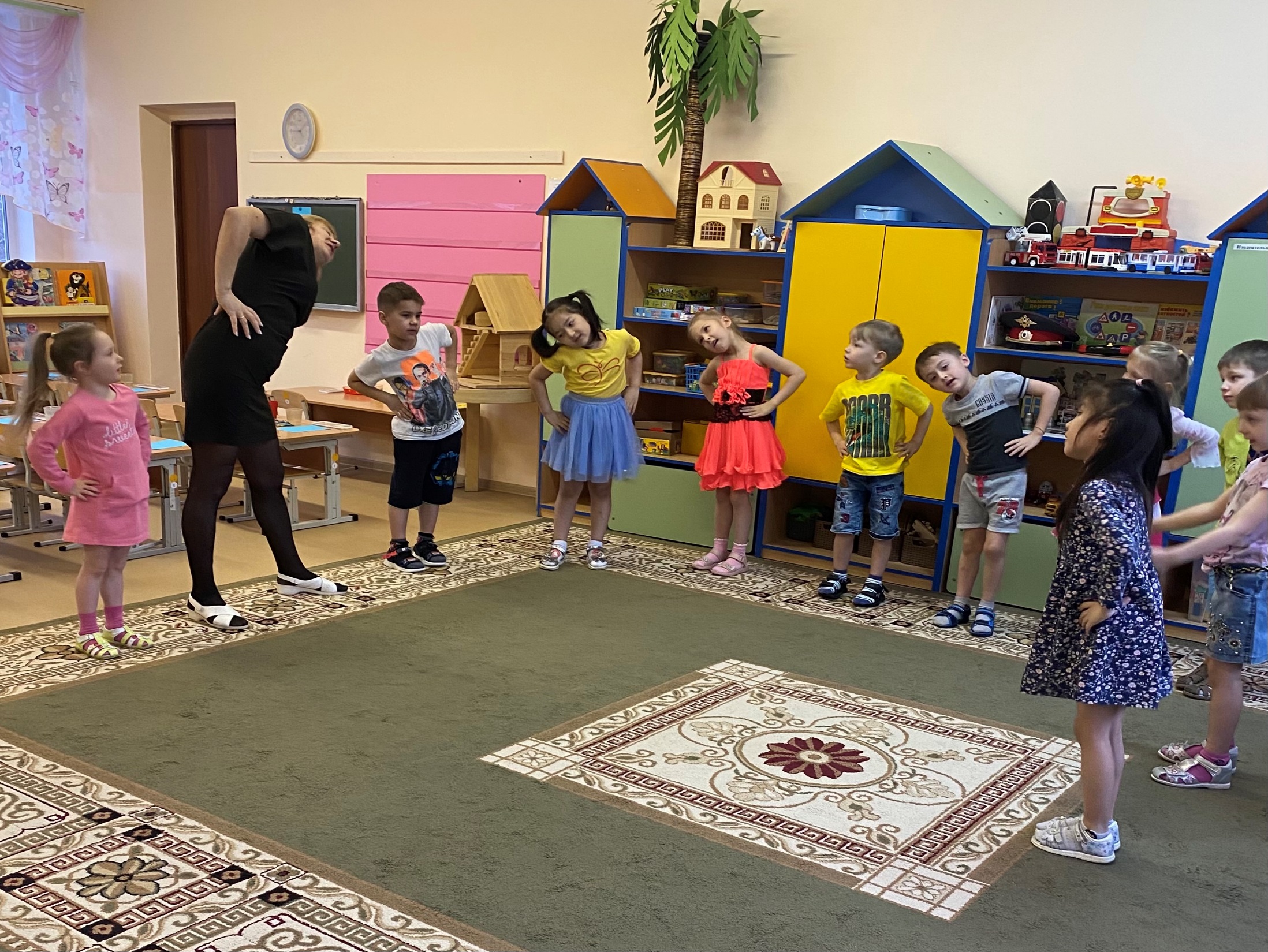 Физминутка
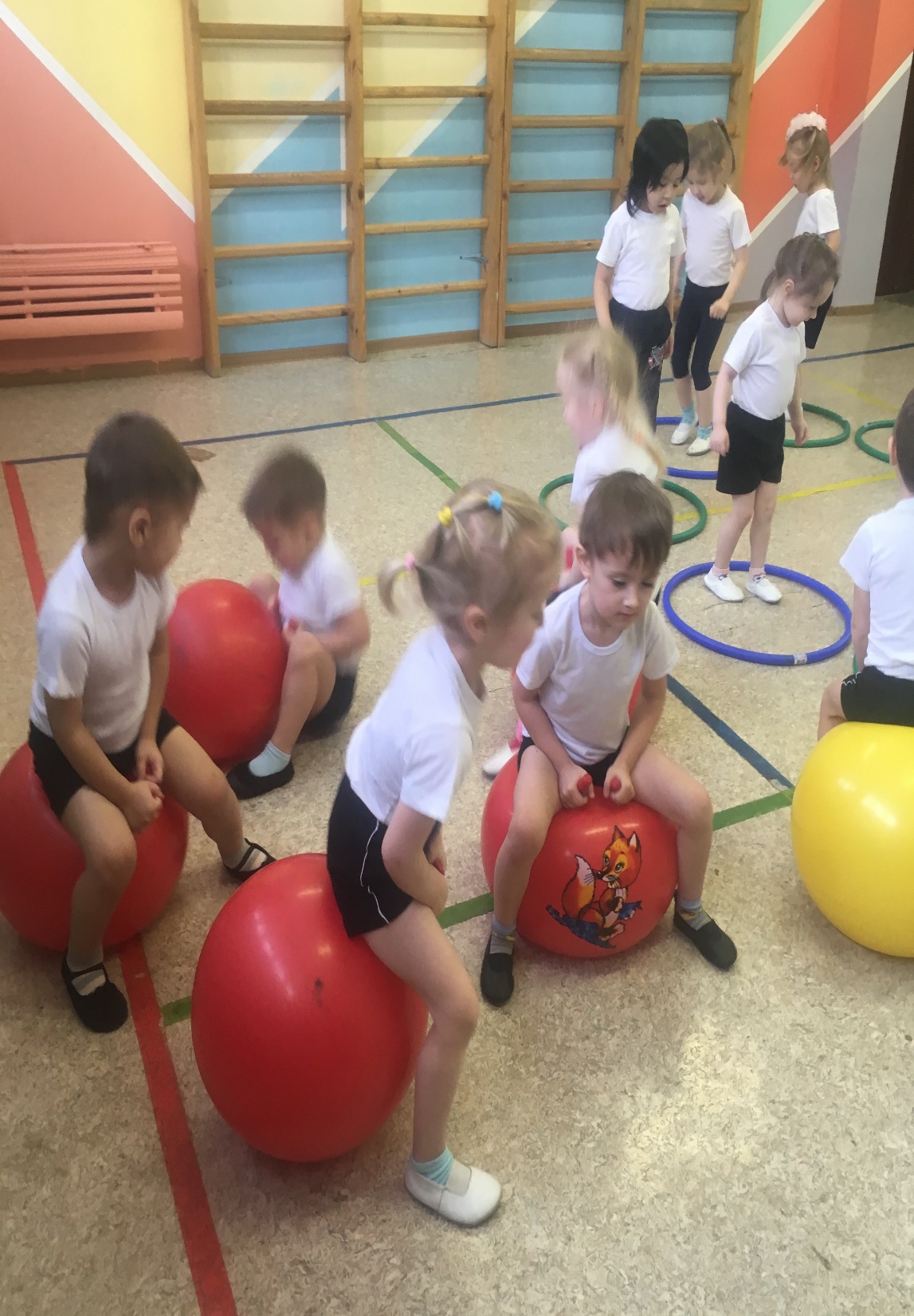 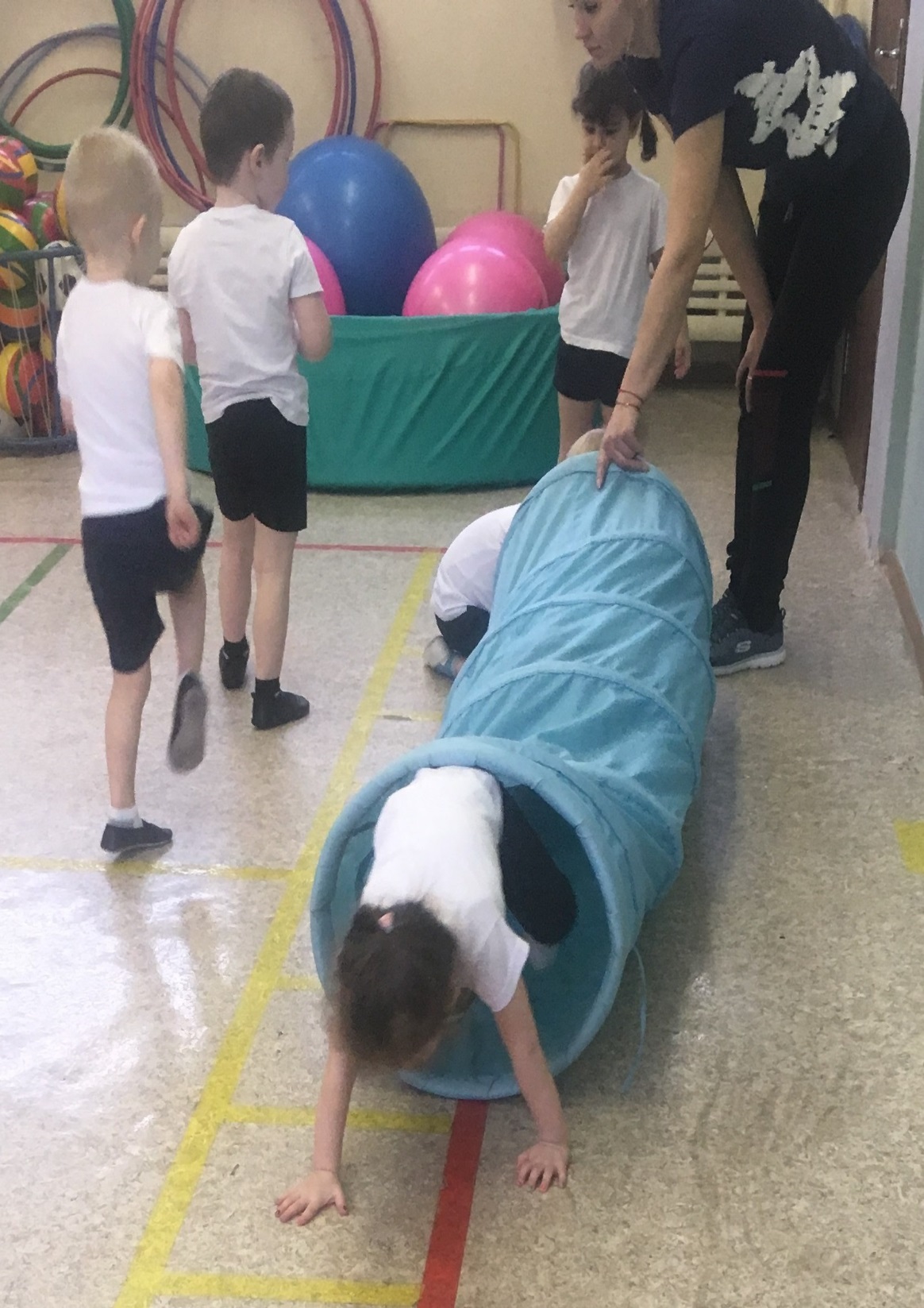 Физкультурные занятия